محفوظاتيا أطفالَ العالم
عزيزي الطالب هدفنا لهذا الدرسِ أن تقرأَ النشيدَ قراءةً سليمةً معبرةً .
- تعال نتذكر بعضَ المعلوماتِ التي تعلمناها سابقاً :
     ماذا كانَ عنوانُ درسنا السابقِ ؟

     ما حقوقُ الطفلِ التي ذكرت في الدرسِ ؟

     اذكر حقوقاً أُخرى لم تُذكر في الدرسِ السابقِ .
مجلس الأطفال
إبداء الرأي – الصحة – حماية الطفل من العنف والعدوان
التعلم
اللعب
يا أطفال العالم
غنّوا مَعَنا لطُفُولَتِنا يا أَطفَالَ العَالَمْ
بِسعَادَتِكُم وَسعَادَتِنَا نَبنِي مَجدَ العَالَمْ
إنّا مِن وَطَنِ الحُريّةْ
وَنُنَادِيكُمْ مِن سورِيّةْ
يا أَطفَالَ العَالَمْ
ونُنَادِي مَن أَكبَر مِنّا … مُستَقبَلُنَا في أَيدِيكُمْ
أَلّا يَغْفلَ أحَدٌ عَنّا … ولتَحْمُونَا بمآقيكُمْ
حَتّى نَنمُوَ غُصناً أخضر …
حَبَّةُ قَمْحٍ تُصبِحُ بَيدَرْ
ومَعارِفُنَا تُصبِحُ أَكبَرْ ... يَا أَطْفَالَ العَالَمْ
لا تَنْسوْا طِفْلاً مَحْرُوماً في كُلّ بِلادٍ مُحتَلّةْ
أَو طِفلاً يَحْيَا مَظْلومَاً … أو دَمعاً يحرُقُ في المُقلَةْ
لا لِلْجُوعِ ولا للظّلْمِ … لا لِلقَهْرِ ولا لِلْخَوْفِ
لا لِلْجَهْلِ ولاَ لِلعَنَتِ … في أَنحَاءِ العَالَمْ
عيسى أيوب
المآقي : مجاري الدمع                   معارفنا : علومنا
المقلة : العين (السواد والبياض)       للعنت : المعاناة
أستوعب أفهم
1- من المتحدث في النص ؟ ومن المُخاطبُ ؟


2- بماذا سيبني الأطفال مجد العالم ؟
أطفال العالم
أطفال سورية
بالسعادة
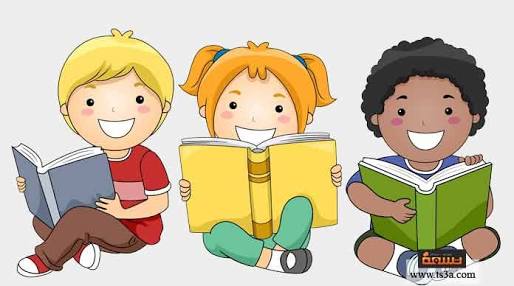 أدل على البيتِ الشعري الذي يتضمنُ كل من الأفكارِ الآتيةِ :
1- بالرّعاية يزدادُ الأطفالُ علماً ومعرفةً.


2- سورية وطنُ الحريّة والأحرار.
حَتّى نَنمُوَ غُصناً أخضر …
حَبَّةُ قَمْحٍ تُصبِحُ بَيدَرْ
ومَعارِفُنَا تُصبِحُ أَكبَرْ ... يَا أَطْفَالَ العَالَمْ
إنا مِن وَطَنِ الحُريّةْ
وَنُنَادِيكُمْ مِن سورِيّةْ
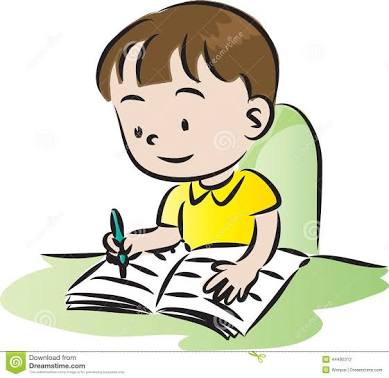 اللغة والتراكيب
ابحث في النص عن كل مما يأتي :
1- مرادفُ كلمةِ (نَكبر): 


2- مفردُ كلمةِ (بيادر):
ننمو
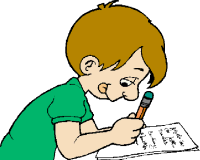 بيدر
وأخيراً هناك كلمة منا نحن أبناء سورية الحبيبة سنوجهها للعالم أجمع وسنقولُ لهم :
(أخبروا جلادي العالم أن السياطَ لا تُلغي القيم , وأن المشانقَ لا تقتل المبادئ , وأن التعذيبَ لا يُميتُ الحقوقَ , وسنبقى شامخين صادقين نردد دائماً ( قل هو الله أحد ) حتى فرجه علينا وما ذلك على الله بعزيز.
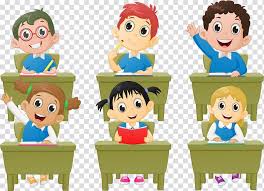